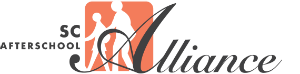 Reading is Active with STEM
[Speaker Notes: Have you ever heard : “Before 3rd Grade, Students learn to read and at 3rd grade, they read to learn?”  EOC and SC D of E understand this and one of the reasons we have this training]
Agenda
Welcome and Let’s Connect

Why & How

Read A Loud

Reading Guide Overview

Break: Lets Move!

Reading Guide Activities
[Speaker Notes: We are going to go over two different topics that you may not think/realize relates: STEM based activities AND the EOC Reading Guide  We will tie them together and By the end of the presentation you will have activities (with practice) to implement in your own program.  

My favorite OST memory experience]
Getting to Know You and Let Us Connect!
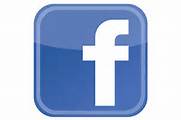 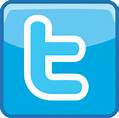 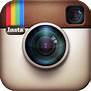 [Speaker Notes: Organization, position, how long, grade level, parent

Me

There’s more to summer than fun, learning, meeting needs of each individual student and their family.]
90 additional days of learning in Afterschool
[Speaker Notes: School aged children spend more time in out of school time programs than in the classroom. 
The numbers were determined by multiplying # of afterschool school days (180) times 3hours, equaling 540.  Then we divided 6 (representing number of hours children are in school) into 540 to equal 90 additional days of learning.  There are 12 weeks in summer.  Summer camps operate 5days per week at 10 hours per day.  Multiply number of hours per day by 5 days per week by 12; to equal 100 additional days of learning.]
Research
12% decrease in problem behaviors
8% Increase in test scores
6%
Improved attendance
Durlak & Weisberg, 2010
[Speaker Notes: Have you ever heard : “Before 3rd Grade, Students learn to read and at 3rd grade, they read to learn?” Only high quality programs are able to make an impact on student’s Attendance, Behavior and Coursework. (Durlak & Weisberg, 2010)]
Summer Learning Loss
[Speaker Notes: Have you ever heard : “Before 3rd Grade, Students learn to read and at 3rd grade, they read to learn?” Only high quality programs are able to make an impact on student’s Attendance, Behavior and Coursework. (Durlak & Weisberg, 2010)]
Best Practices
[Speaker Notes: Reference “Creating Quality OST program” binder]
[Speaker Notes: STEM may stand for ….it is also critical thinking, team work and collaboration]
[Speaker Notes: Each person has a scarf in 
Now we are going to switch gears to talk about]
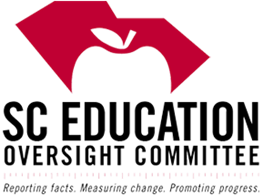 Phonemic Awareness

Recognizing sounds, alone and in words
Adding sounds to words
Taking apart words
[Speaker Notes: Fo- neeeee- mic
Get students wiggles out by jumping rope, or jumping jacks, while spelling words
Have a ball with letters written on them.  Toss ball and where hand lands on ball, there should be a letter under hand or near fingers.  (Younger) Student will say the sound the letter makes; (older) students can think of various words beginning with that letter, then rhyming words]
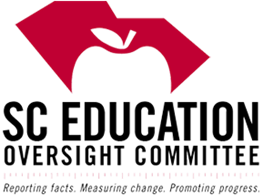 Phonics
Recognizing letter combinations
With sidewalk chalk, make hopscotch with blends and have students think of words with those blends. (ie: br, th, cl, etc) 
Word parts (prefixes, suffixes, and root)
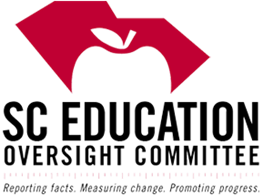 Fluency

Automatic word recognition
Accurate word recognition
Use of expression
[Speaker Notes: Reach out to your county library- free services and resources!
Get students to write about how they feel.  Read out loud with emotion!
Ask: During the Read Aloud: can you provide examples of fluency?
Letters, emotions, etc
Whatever is most popular song of the time, print out lyrics and have students sing it- with expression and dance moves!]
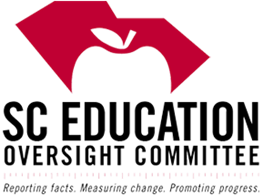 Comprehension

Paying attention to important information 
Understanding specific meaning in text
Identifying a main idea
Verbal responses to questions
Using new information gained through reading
[Speaker Notes: Reach out to your county library- free services and resources! Activity
Write “Who” “What” “When” “Where” on balls (beach balls work best), toss balls to students to get them to answer the question their hands land on.

Use a parachute.  Each student hold on to it, throw arms up (while holding on to parachute) and sit under parachute, making a bubble.  One student says the main idea – needs to be short enough before parachute bubble touches the ground.]
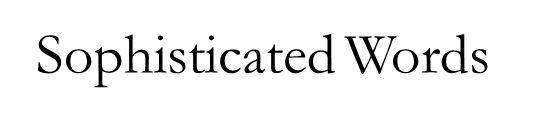 [Speaker Notes: Categorize and Act out a few words: accumulate/stockpile, linger, rapidly/swiftly opposite: linger]
Sophisticated Words
[Speaker Notes: Act out a few words: Flourish/Abundent]
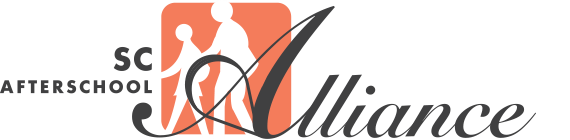 Questions?
Erica McCleskey
SCAA Communications Coordinator
864-354-4706
emccleskey@scafterschool.com
[Speaker Notes: Ticket out the door: Network Provider and evaluation forms]